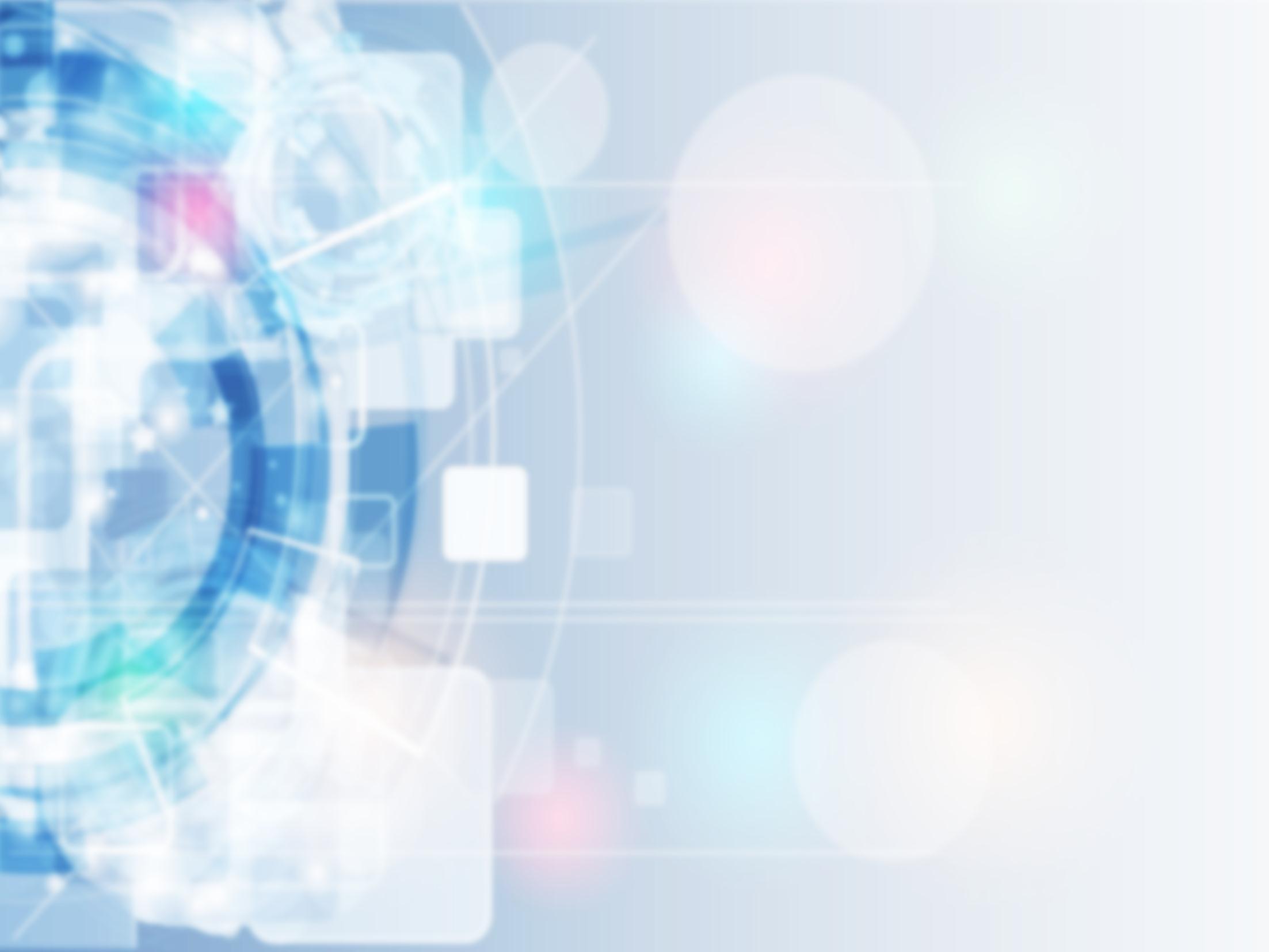 МУНИЦИПАЛЬНОЕ ОБЩЕОБРАЗОВАТЕЛЬНОЕ УЧРЕЖДЕНИЕ МУНИЦИПАЛЬНОГО ОБРАЗОВАНИЯ ГОРОД КРАСНОДАР ГИМНАЗИЯ № 87 ИМЕНИ ГЕРОЯ СОВЕТСКОГО СОЮЗА ЕМЕЛЬЯНА ГЕРАСИМЕНКО
«Модель 
профессионально-ориентированного самоопределения 
учащихся 
в сфере IT технологий»
Краснодар, 2022г.
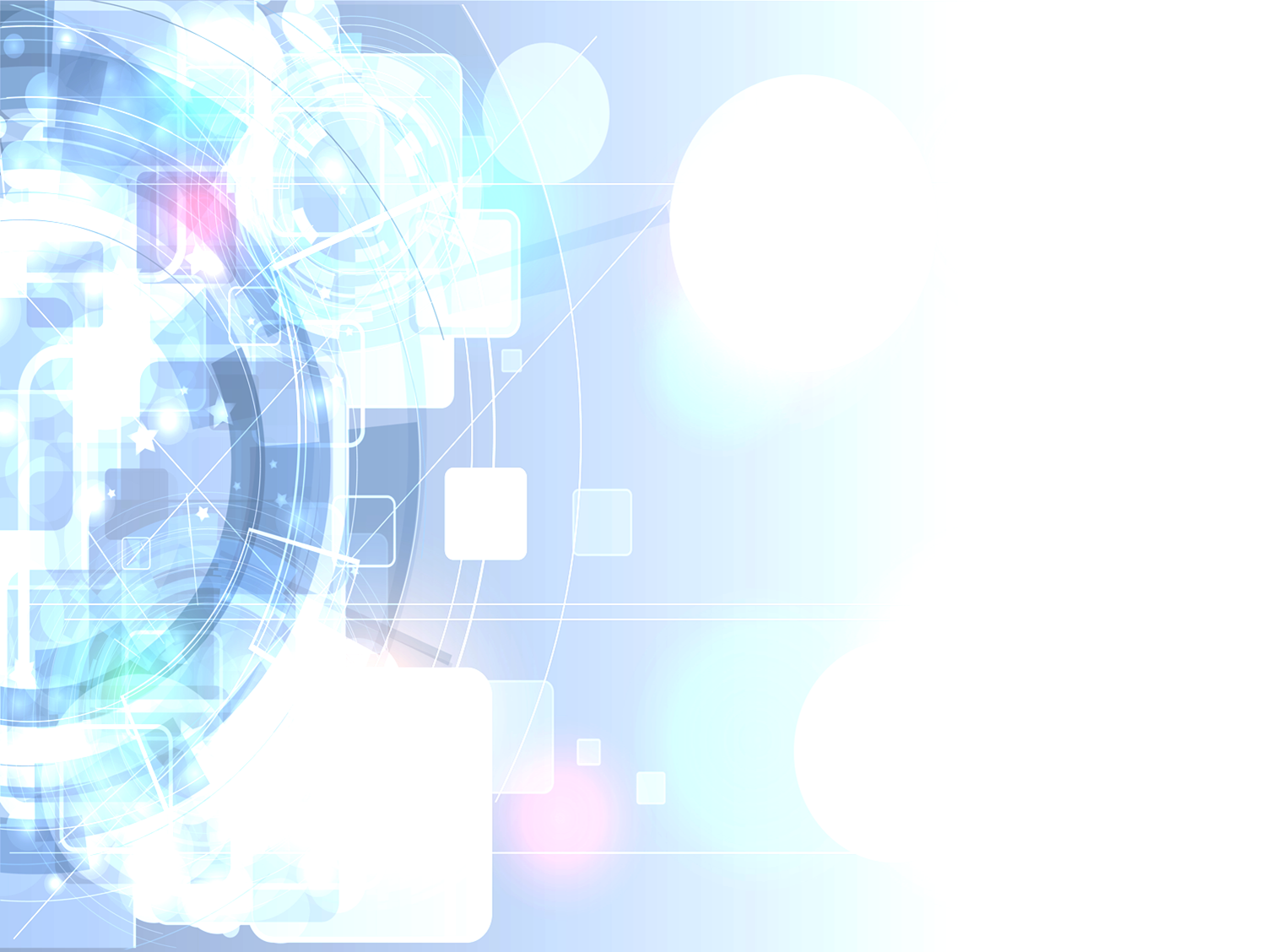 ЦЕЛЕВЫЕ  УСТАНОВКИ
Цель: создание новой технологической модели образовательной деятельности с ориентацией на профессии будущего, использующие IT- технологии.
Целевым назначением проекта является: формирование профессионального сознания учащихся в соответствии с выбранной будущей профессией с учетом актуальных и перспективных потребностей рынка труда.
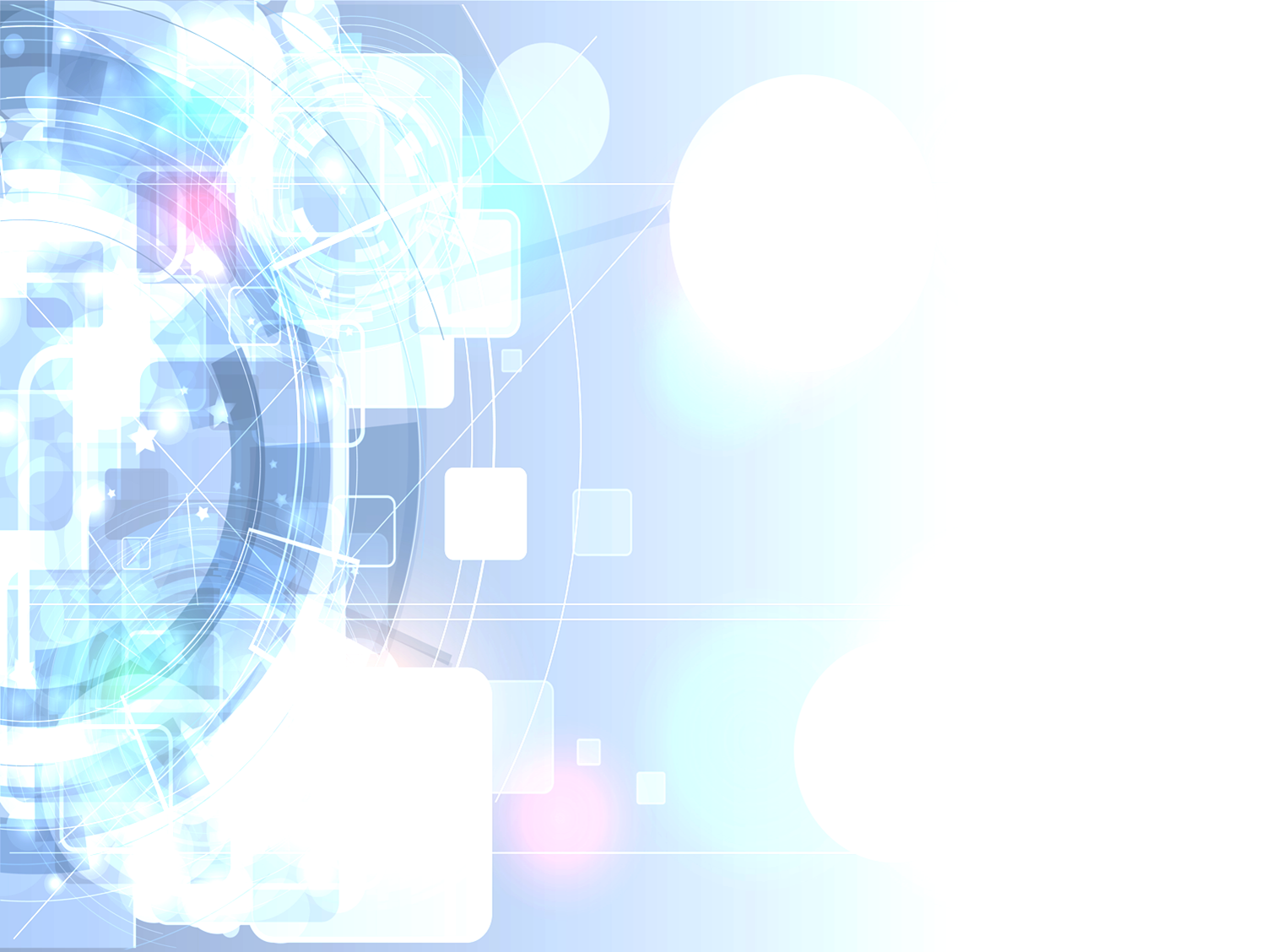 ОБОСНОВАНИЕ ПРОЕКТА/ЕЁ ЗНАЧИМОСТИ ДЛЯ РАЗВИТИЯ СИСТЕМЫ ОБРАЗОВАНИЯ КРАСНОДАРСКОГО КРАЯ
НОВИЗНА
Создание новой технологической модели образовательной деятельности с ориентацией на профессии будущего, использующие IT технологии,  и новых механизмов профессиональной ориентации и предпрофессиональной подготовки даст нам возможность повысить качество образования.
Реализация нашего проекта позволит сформировать и развить у учащихся ценностные ориентации в сфере профессиональной деятельности, творческую самостоятельность, активность, исследовательские компетенции, что обеспечит выпускнику возможность жить, трудиться, непрерывно совершенствоваться, быть конкурентоспособным 
на современном рынке труда.
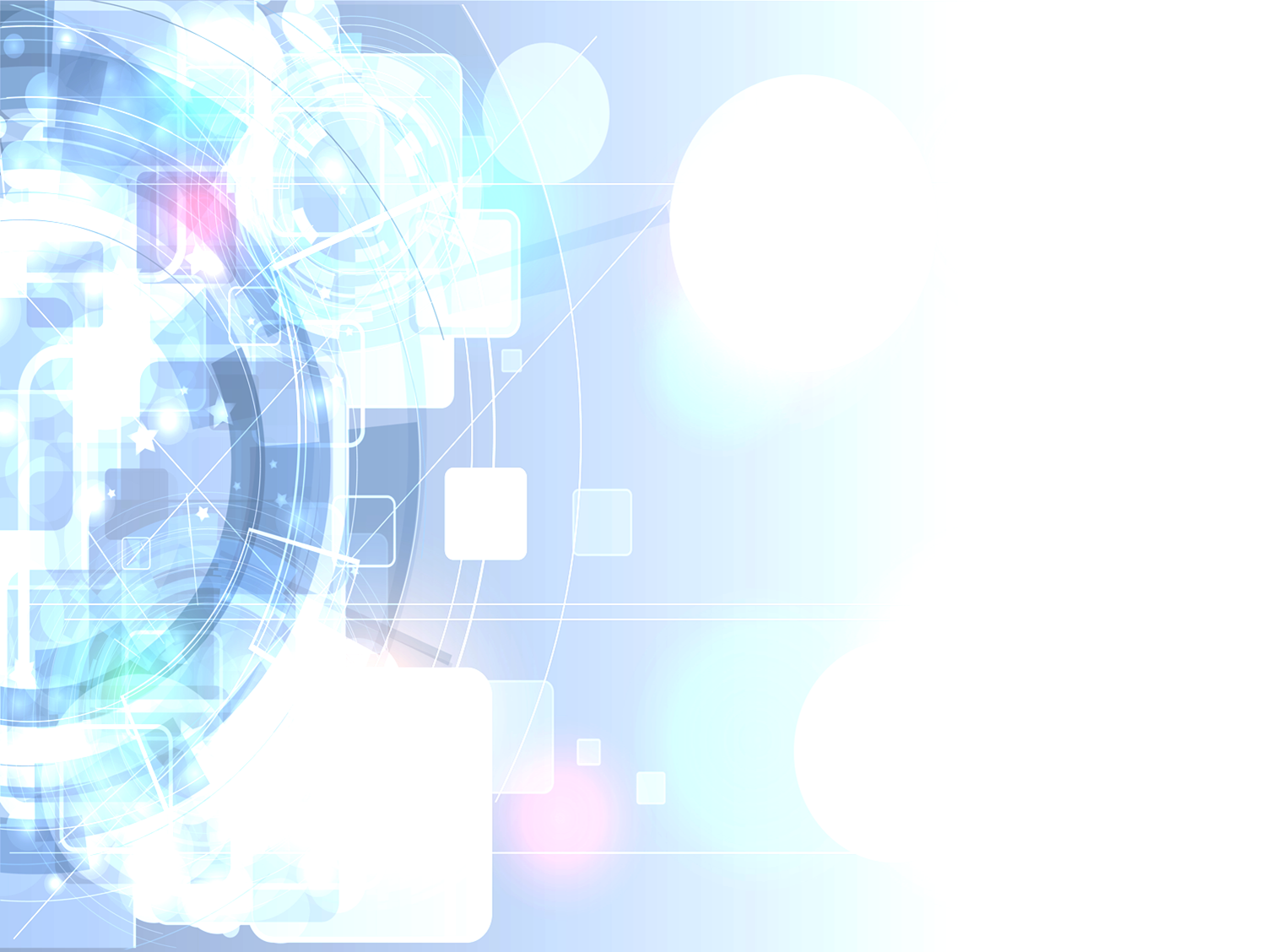 НАШИ ИННОВАЦИОННЫЕ  ПРОДУКТЫ
СОЗДАНА И ВНЕДРЕНА 
ТЕХНОЛОГИЧЕСКАЯ МОДЕЛЬ ОБРАЗОВАТЕЛЬНОЙ ДЕЯТЕЛЬНОСТИ С ОРИЕНТАЦИЕЙ НА ПРОФЕССИИ БУДУЩЕГО, ИСПОЛЬЗУЮЩИЕ IT - ТЕХНОЛОГИИ
ВВЕДЕНЫ И АПРОБИРОВАНЫ АВТОРСКИЕ КУРСЫ 
«ОСНОВЫ  IT-ТЕХНОЛОГИИ»
«3 D МОДЕЛИРОВАНИЕ» «СЕТЕВОЕ АДМИНИСТРИРОВАНИЕ» «СИСТЕМНОЕ АДМИНИСТРИРОВАНИЕ»
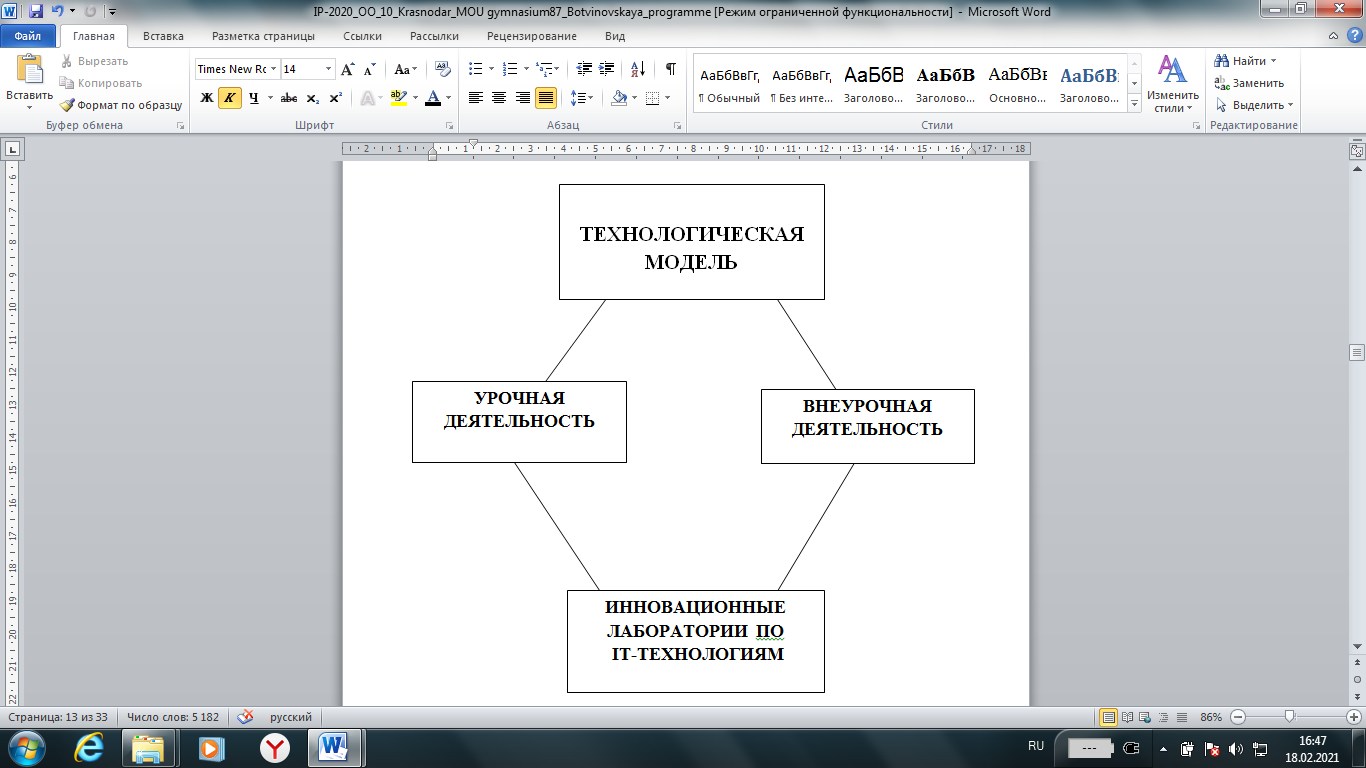 Публикации в сборнике  ООО «Межрегиональная Академия  Профессионального Роста»
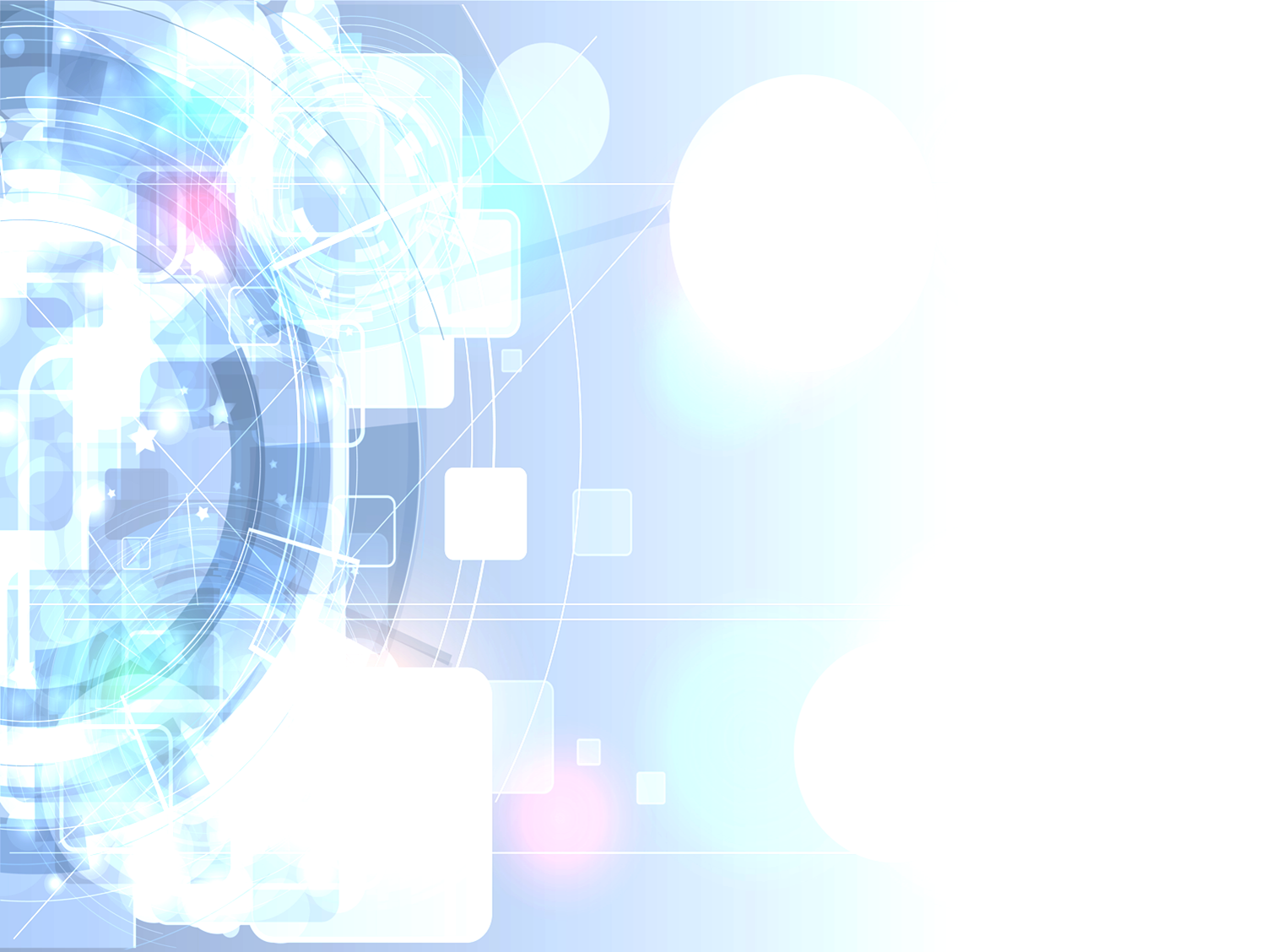 Курс «3 D МОДЕЛИРОВАНИЕ»  нацелен на изучение учащимися  прогрессивной отрасли мультимедиа, позволяющий осуществлять процесс создания трехмерной модели объекта при помощи специальных компьютерных программ. В процессе создания моделей обучающиеся научатся объединять реальный мир с виртуальным, что позволяет повысить уровень пространственного мышления и воображения.
Программа курса  «ОСНОВЫ  IT -ТЕХНОЛОГИЙ» является частью примерной основной профессиональной образовательной программы в соответствии с ФГОС по профессии (профессиям) НПО 230103.02 Мастер по обработке цифровой информации, входящей в укрупнённую группу профессий 230000 Информатика и вычислительная техника, по направлению  (230100 Информатика и вычислительная техника)
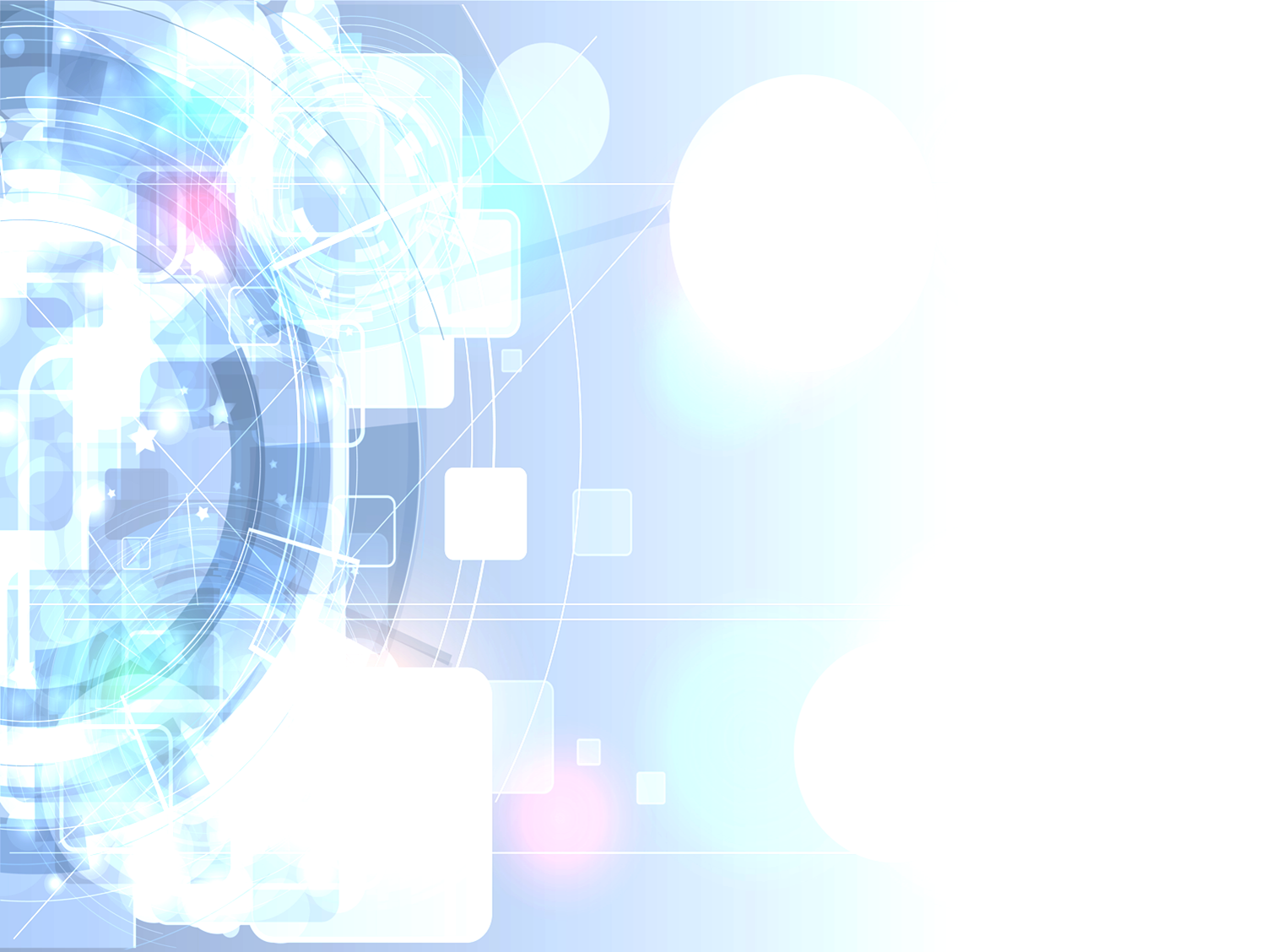 ОСВОЕНИЕ КУРСОВ  «СЕТЕВОЕ АДМИНИСТРИРОВАНИЕ»  И «СИСТЕМНОЕ АДМИНИСТРИРОВАНИЕ» 
идет в контексте воспитания логического мышления, объективности, развития навыков планирования и прогнозирования. Данные курсы носят практико-ориентированный характер и направлены на овладение учащимися основных техник, навыков и приемов построения, обслуживания локальных вычислительных сетей, построенных по технологиям LAN, WLAN с использованием профессиональных сетевых технологий. Обучение по данной программе создает благоприятные условия для интеллектуального и духовно-нравственного воспитания личности ребенка, профессионального самоопределения, развития познавательной активности и творческой самореализации.
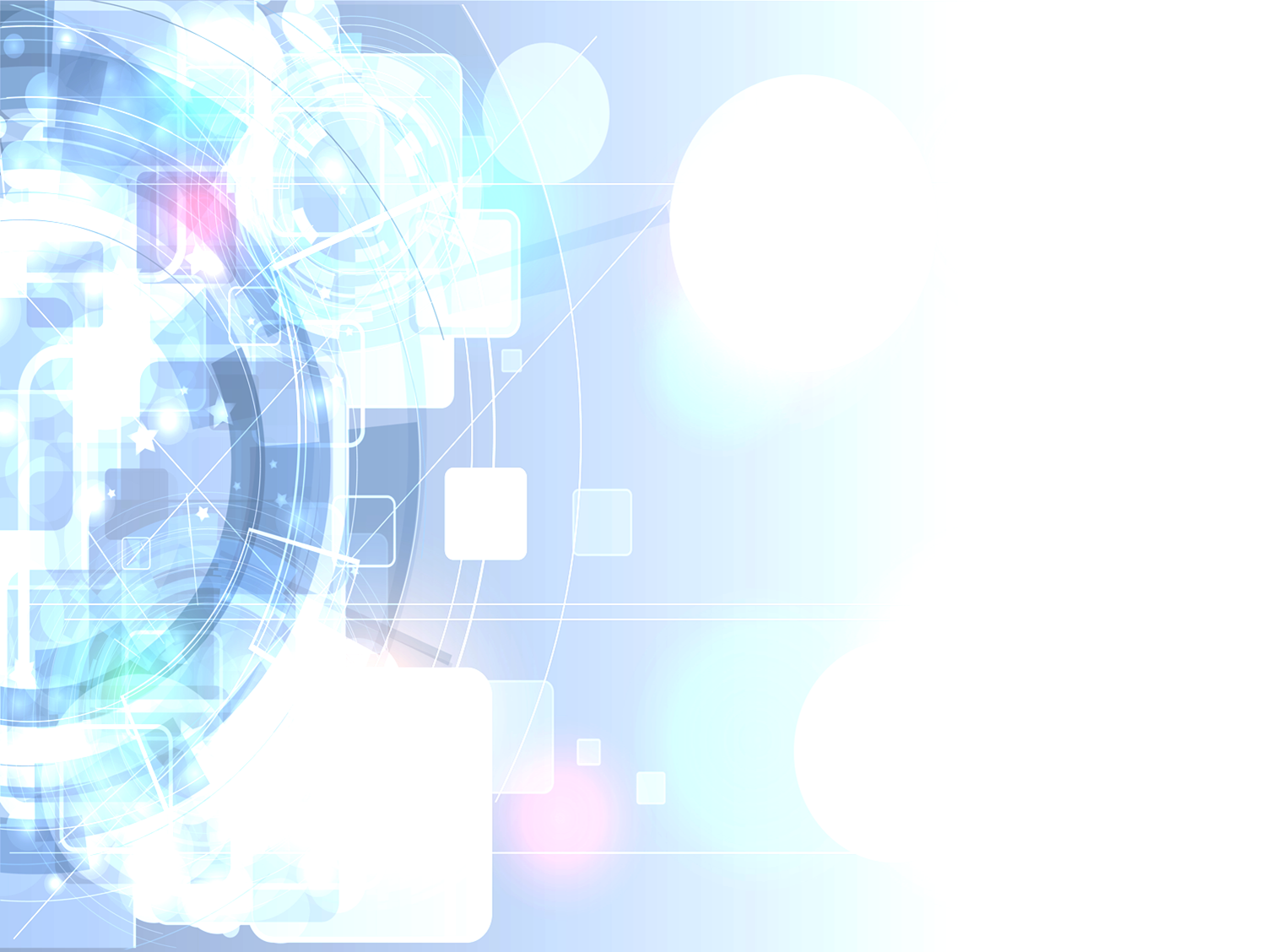 Практическая  значимость
Полученные в процессе реализации нашего проекта продукты (программы курсов, диагностические инструменты, публикации, учебно-методические пособия, технологические карты, компьютерные программы) будут универсальными и могут быть использованы образовательными организациями любого уровня.
Актуальность
Глобальная компьютеризация, ведущая к необходимости создания качественного программного обеспечения, его тестирование и оптимизация, регулярного обслуживания серверов, разработки программ для борьбы с хищением конфиденциальной информации приводит к тому, что специалисты в сфере IT  становятся чуть ли не самыми востребованными. Спрос на специалистов в области IT - технологий будет расти, как и требования, предъявляемые к уровню их подготовки.
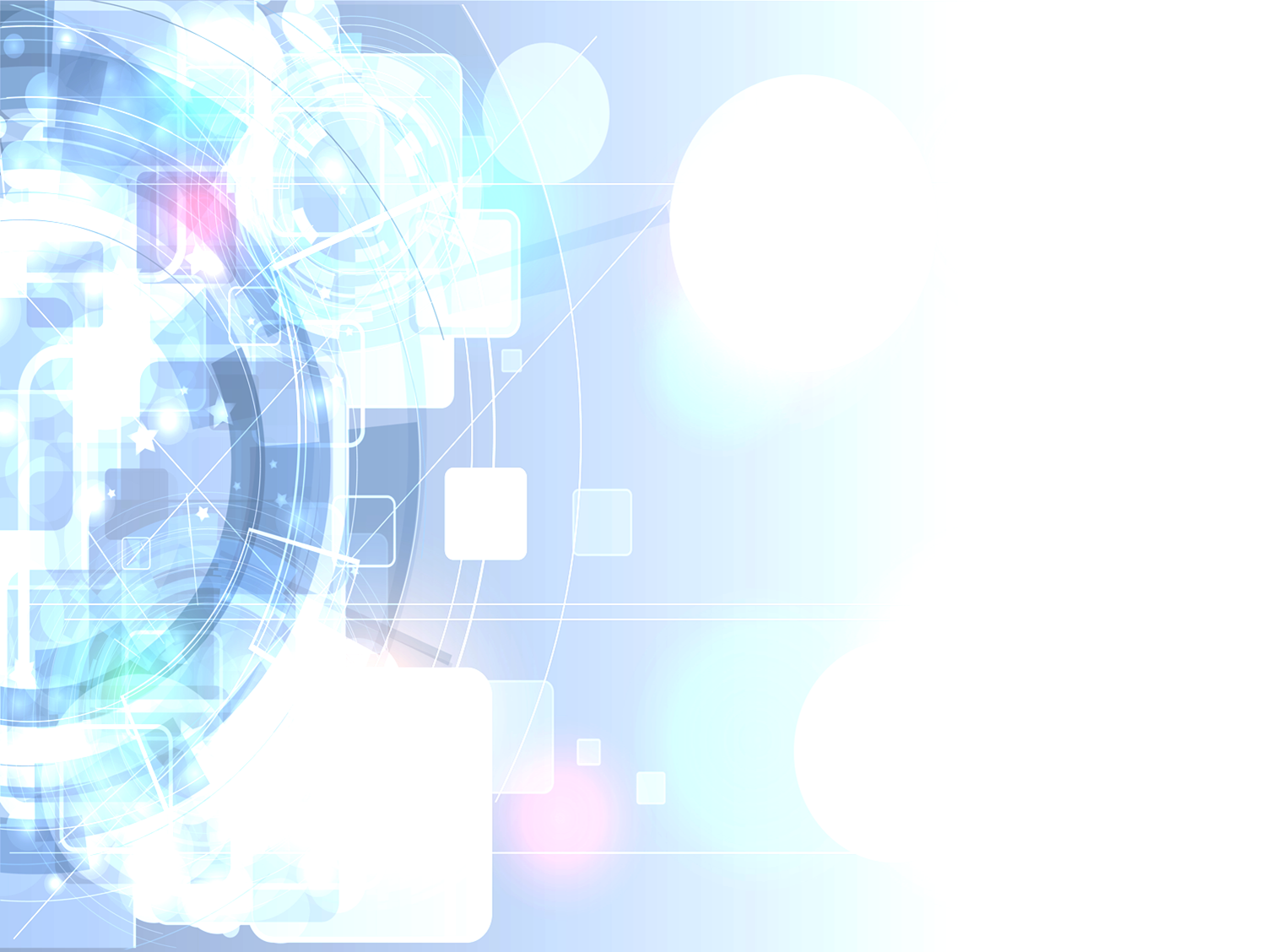 ДИАГНОСТИЧЕСКИЕ МЕТОДИКИ В ПРОЕКТЕ
В результате внедрения проекта во внеурочную деятельность вовлечено 92 % старшеклассников. Значительно повысился процент выпускников, связывающих свое будущее с перспективными профессиями, связанных сIT технологиями.

В ходе реализации проекта в параллели 9-11 классов была проведена психолого-диагностическая работа.
Цель: определить предпрофильность и направленность интересов школьников во внеурочной деятельности.
РЕЗУЛЬТАТЫ ИССЛЕДОВАНИЯ АНКЕТИРОВАНИЯ 

Удалось ли вам найти внеурочные курсы в гимназии, которые бы соответствовали вашим интересам и потребностям?
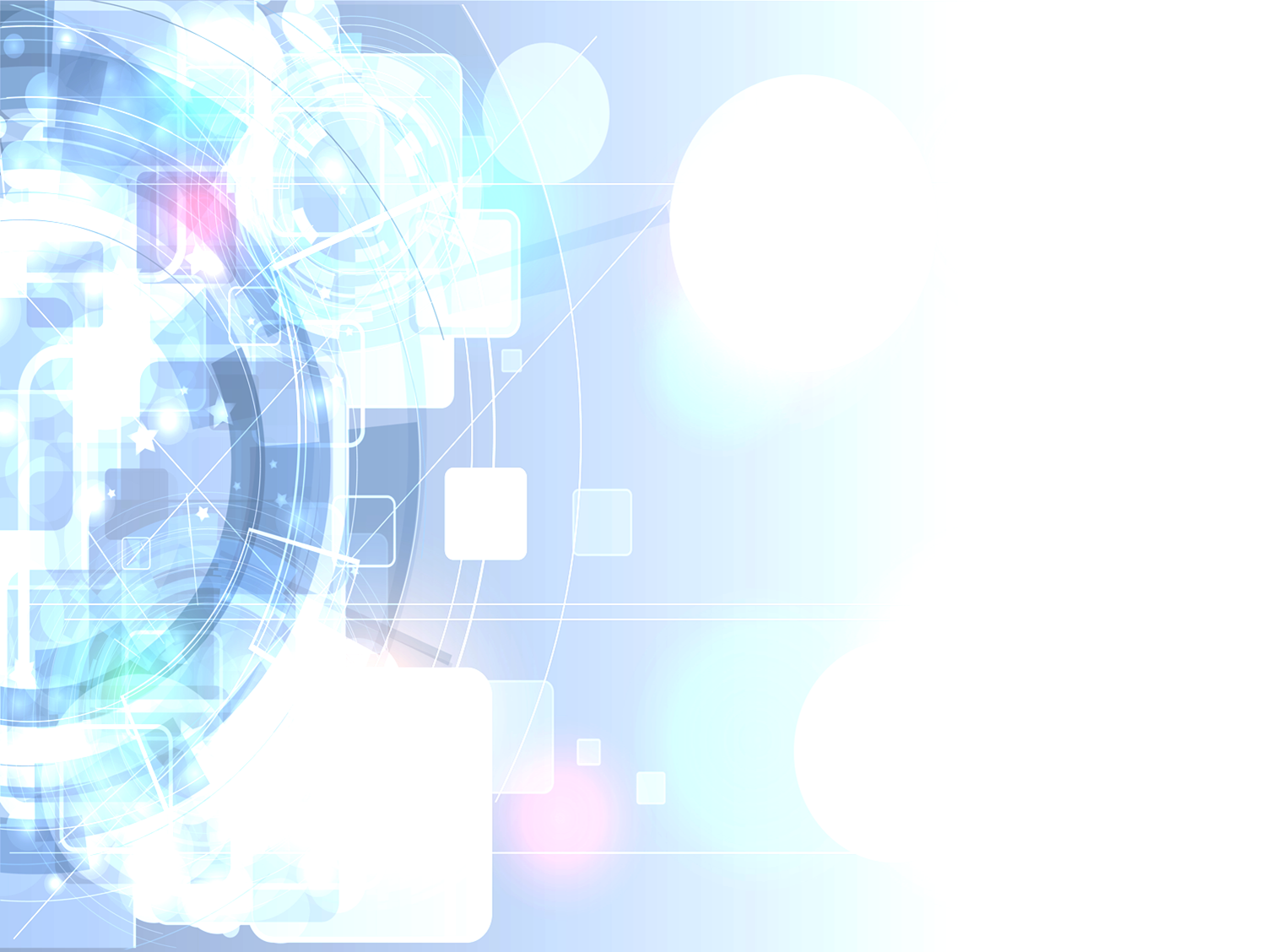 Создание и работа ЦЦОД "IT-куб" в рамках регионального проекта "Цифровая образовательная среда" национального проекта "Образование "
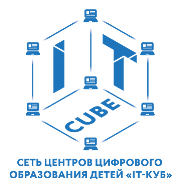 ВПЕРВЫЕ  В КРАСНОДАРСКОМ КРАЕ НА БАЗЕ ОО
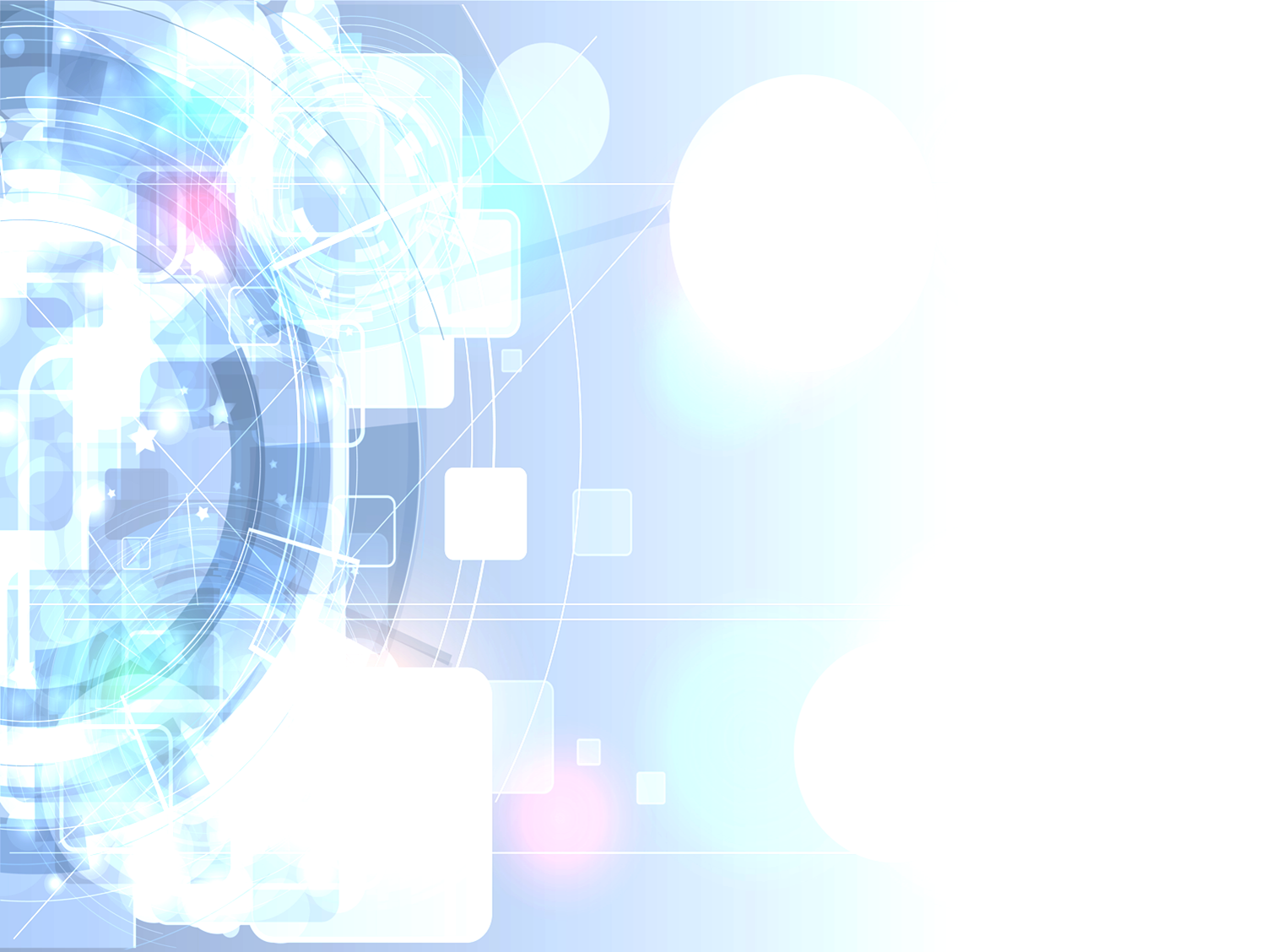 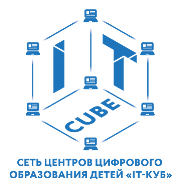 На обучение по программам Центра цифрового образования детей «IT-куб» при МОУ гимназия № 87 г. Краснодара на 2021-2022г набрано 204 учащихся по 6 направлениям:
Программирование роботов
 Программирование на Python
Программирование на Java
 Системное администрирование
 Мобильная разработка
 Кибергигиена и работа с большими данными
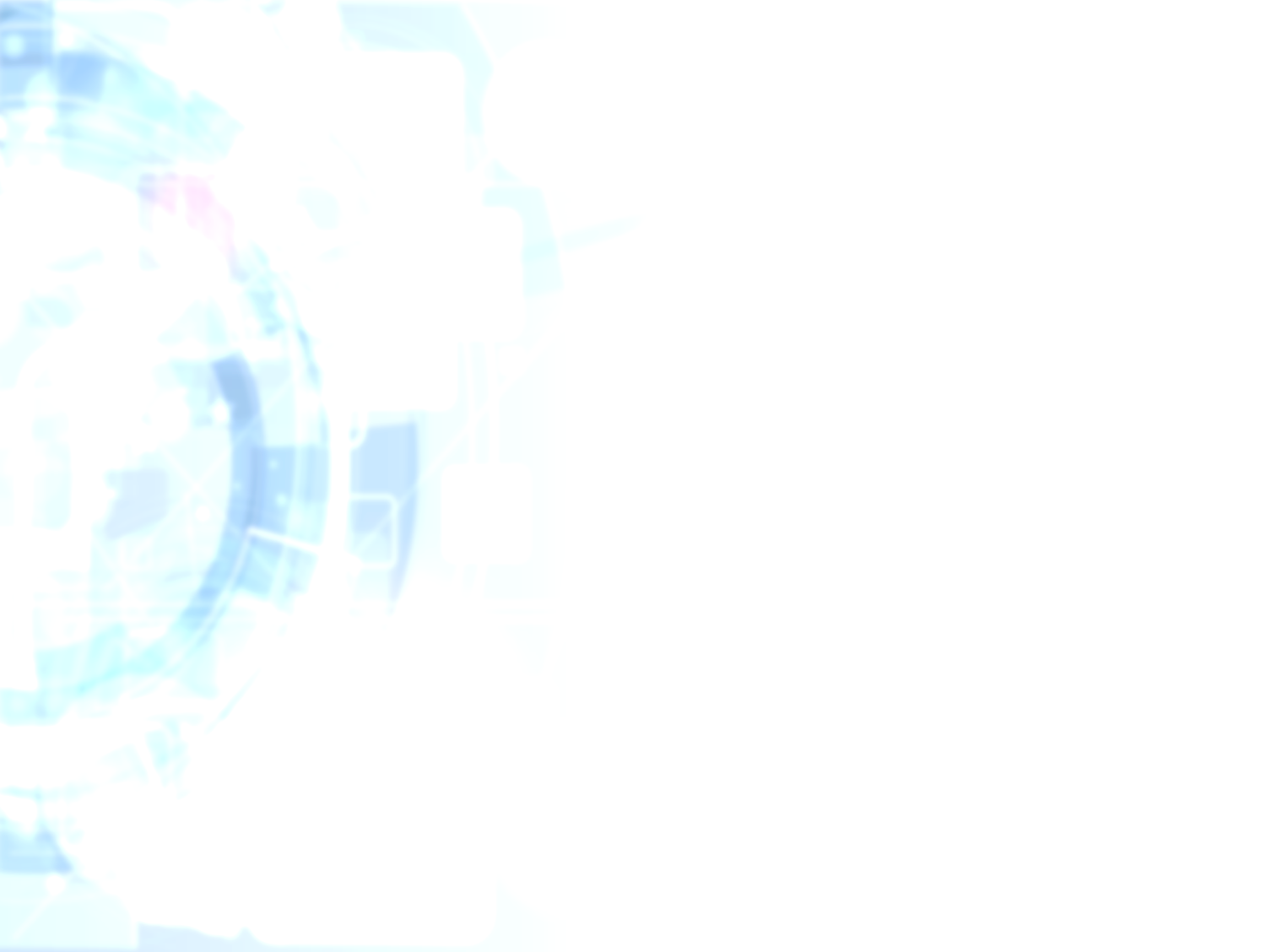 АПРОБАЦИЯ И ДИССЕМИНАЦИЯ РЕЗУЛЬТАТОВ ДЕЯТЕЛЬНОСТИ КИП на ОСНОВЕ СЕТЕВОГО ВЗАИОДЕЙСТВИЯ
В течение 2021 года в рамках сетевого взаимодействия на базе гимназии были проведены следующие методические мероприятия по теме проекта:
1) мастер – класс (он-лайн) по теме  «3D моделирование в школьных курсах технологии» для слушателей школ города Краснодара (май);
2) 15-20 ноября на базе ЦЦОД «IT-куб» c участием преподавателей Центра и учителей МОУ гимназия № 87 проведена Неделя профориентационной работы «Знакомство с IT-специальностями. В мероприятии приняли участие 625 учащихся 7-9 классов гимназии;
3) 25 ноября педагоги и администрация ЦЦОД "IT-куб" приняли участие в краевом семинаре (в форме вебинара) по теме "Мастерская по разработке и внедрению проекта IT-куб". С докладом о деятельности IT-куба выступила директор МОУ гимназия № 87 А.Г. Ботвиновская. В рамках мероприятия педагог Шалимов Иван Валерьевич  провел мастер-класс по теме "Программирование роботов - первые шаги в IT-технологии".
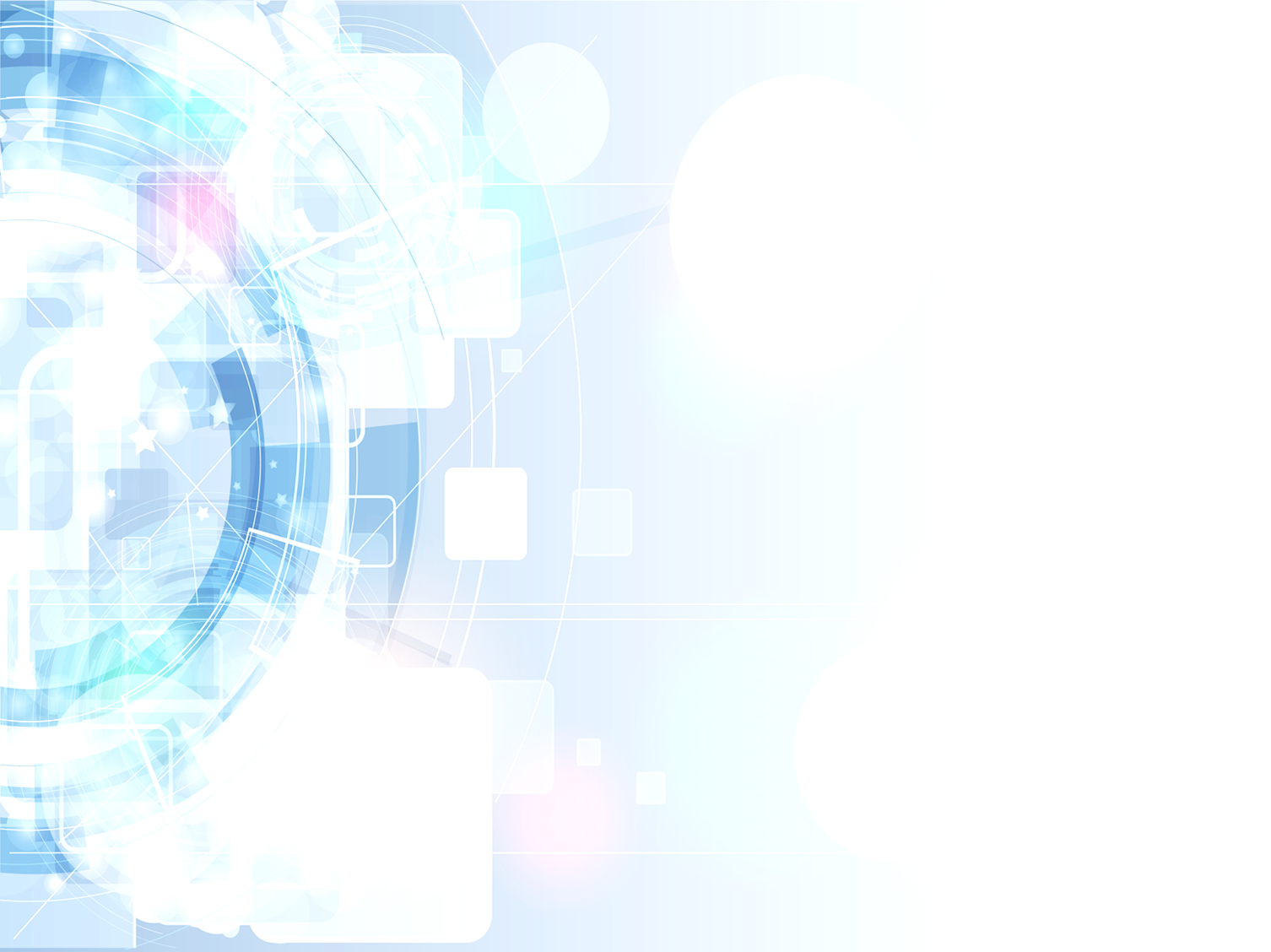 АПРОБАЦИЯ И ДИССЕМИНАЦИЯ РЕЗУЛЬТАТОВ ДЕЯТЕЛЬНОСТИ КИП на ОСНОВЕ СЕТЕВОГО ВЗАИОДЕЙСТВИЯ
4) методический семинар для педагогических работников образовательных организаций Тимашевского района (октябрь);
5) для 150 учеников МОУ гимназия № 87  проведены мастер-классы по 6 направлениям: Системное администрирование, Мобильная разработка, Программирование на Java, Программирование  на Python, Программирование роботов, Кибергигиена и работа с большими данными;
6) с  06 декабря 2021 г. по 06 января 2022 г. ЦЦОД «IT-куб» для учащихся 3-4 классов МОУ гимназия № 87 проводил олимпиаду по информатике «Шаги в IT». Олимпиада проводилась онлайн в два этапа. Первый этап (отборочный).
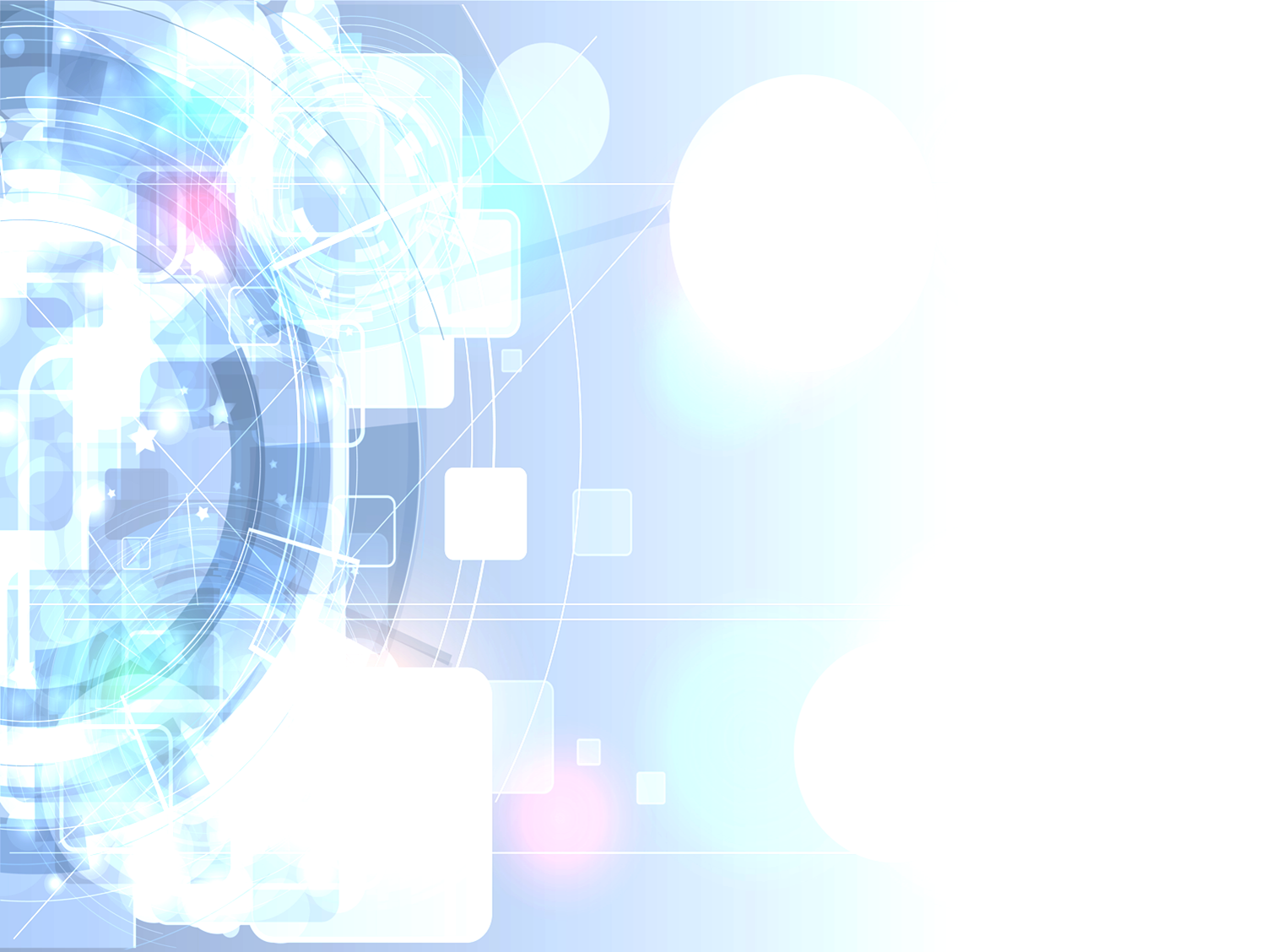 МЕРОПРИЯТИЯКраевой семинар (в форме вебинара) по теме "Мастерская по разработке и внедрению проекта IT-куб"
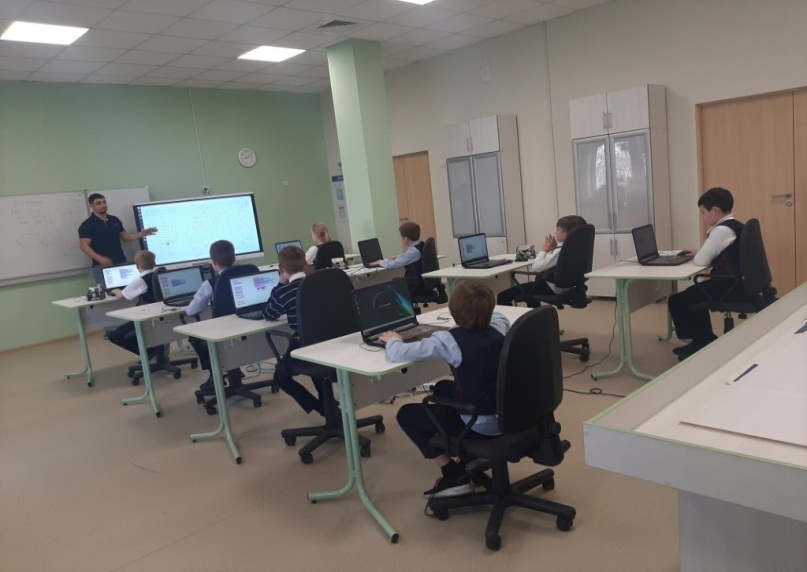 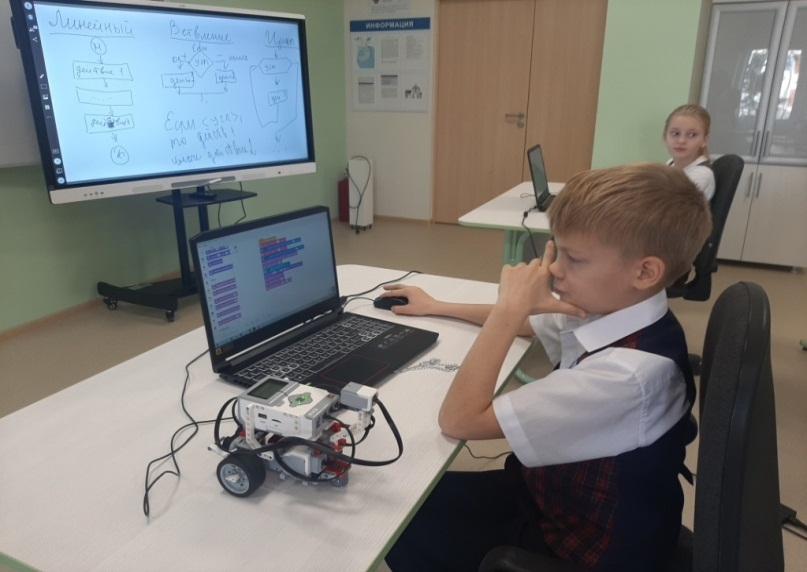 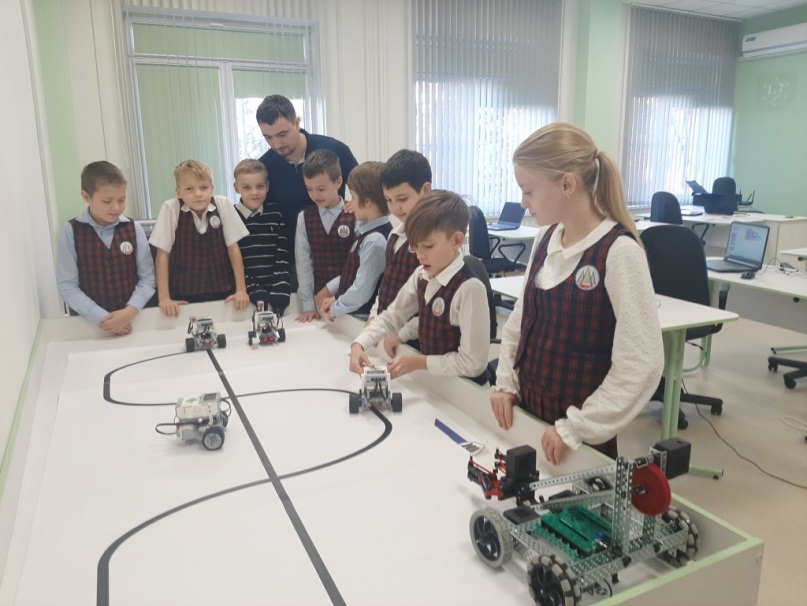 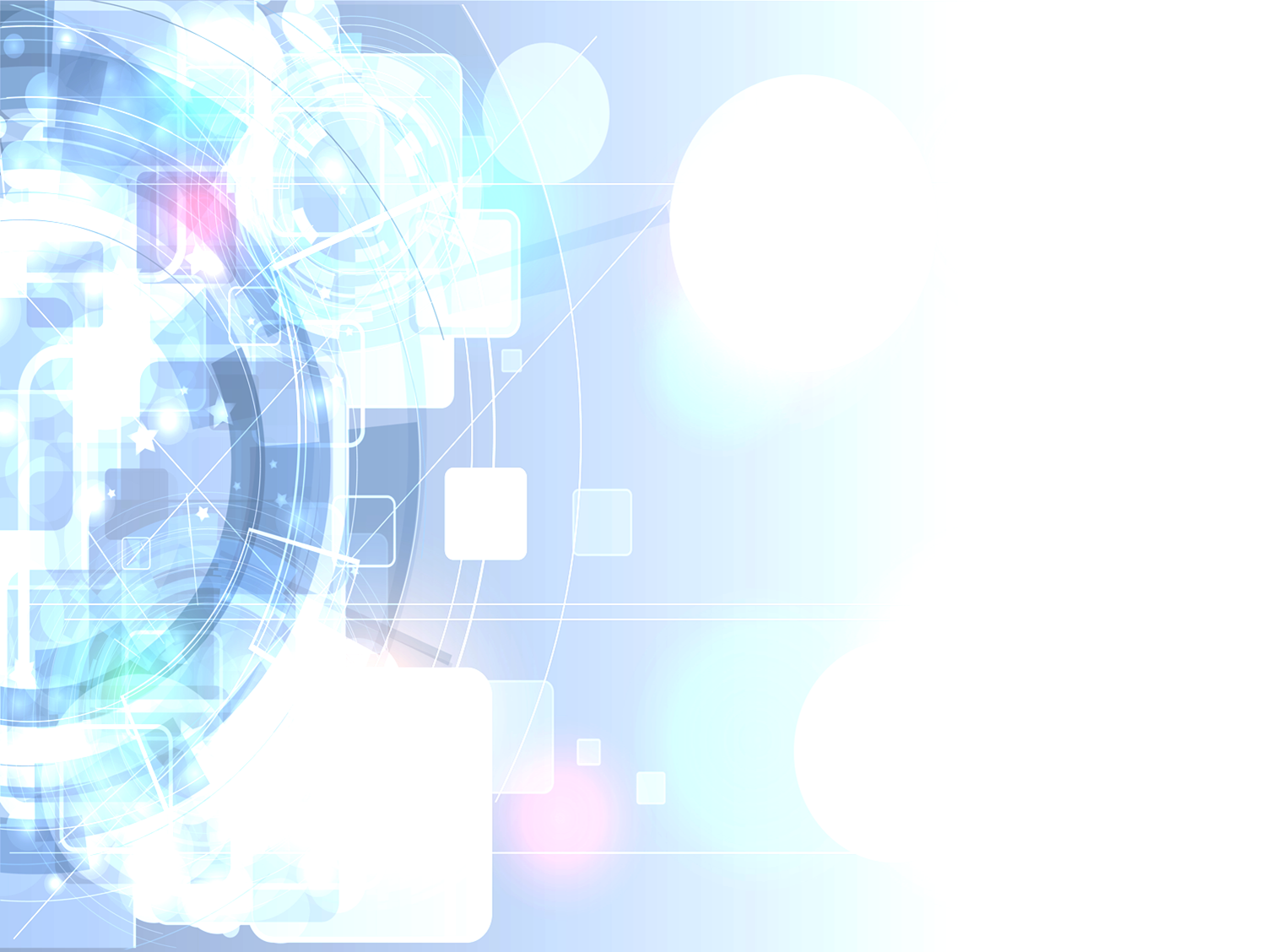 МЕРОПРИЯТИЯМастер-классы по 6 направлениям: Системное администрирование, Мобильная разработка, Программирование на Java, Программирование  на Python, Программирование роботов, Кибергигиена и работа с большими данным
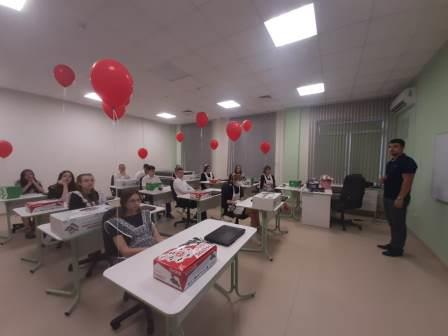 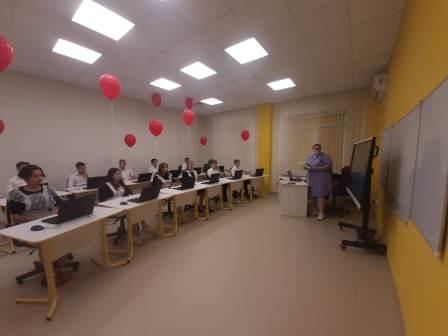 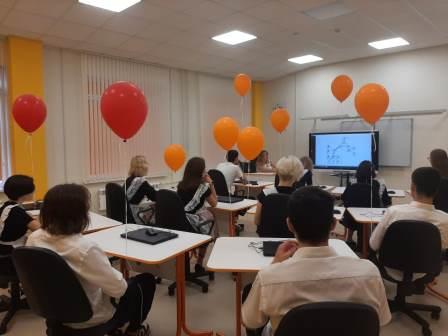 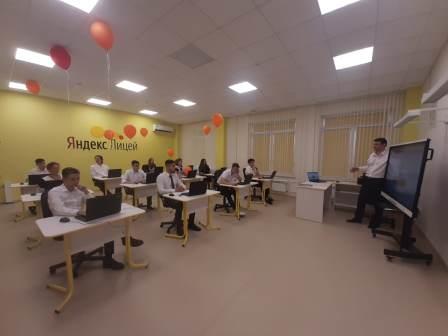 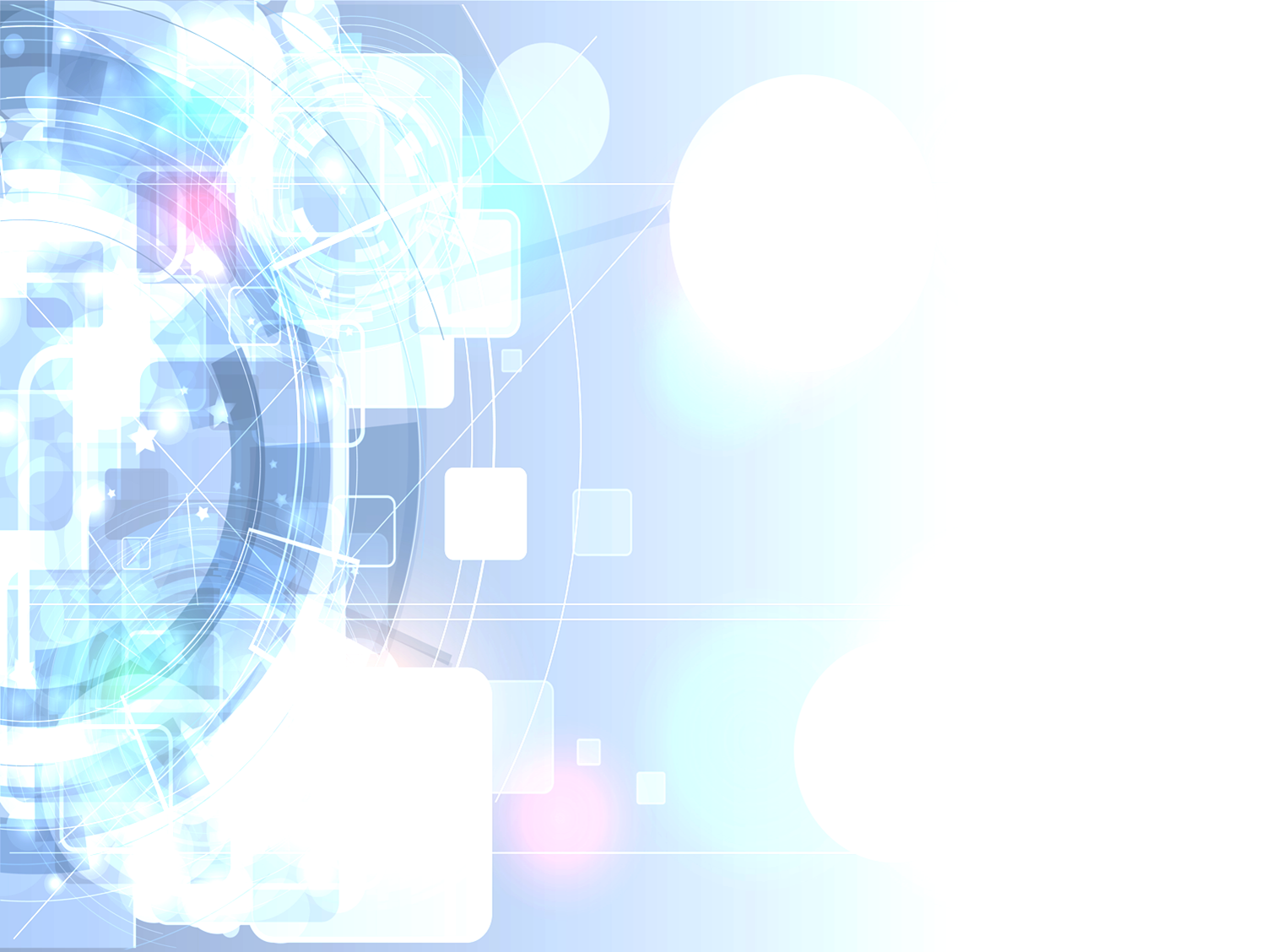 МЕРОПРИЯТИЯНеделя профориентационной работы«Знакомство с IT-специальностями»
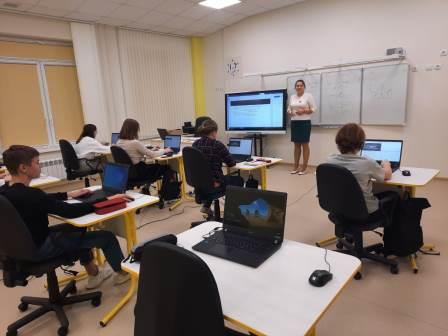 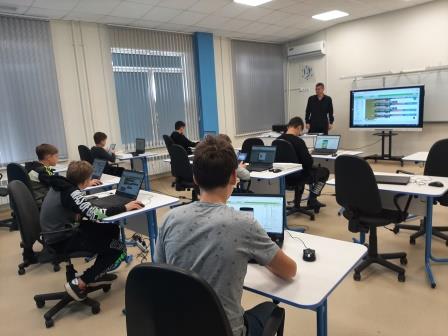 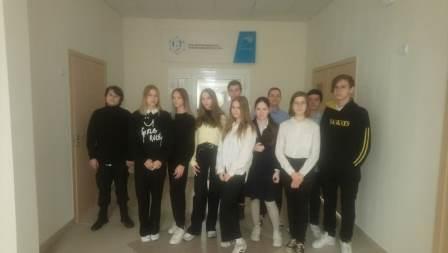 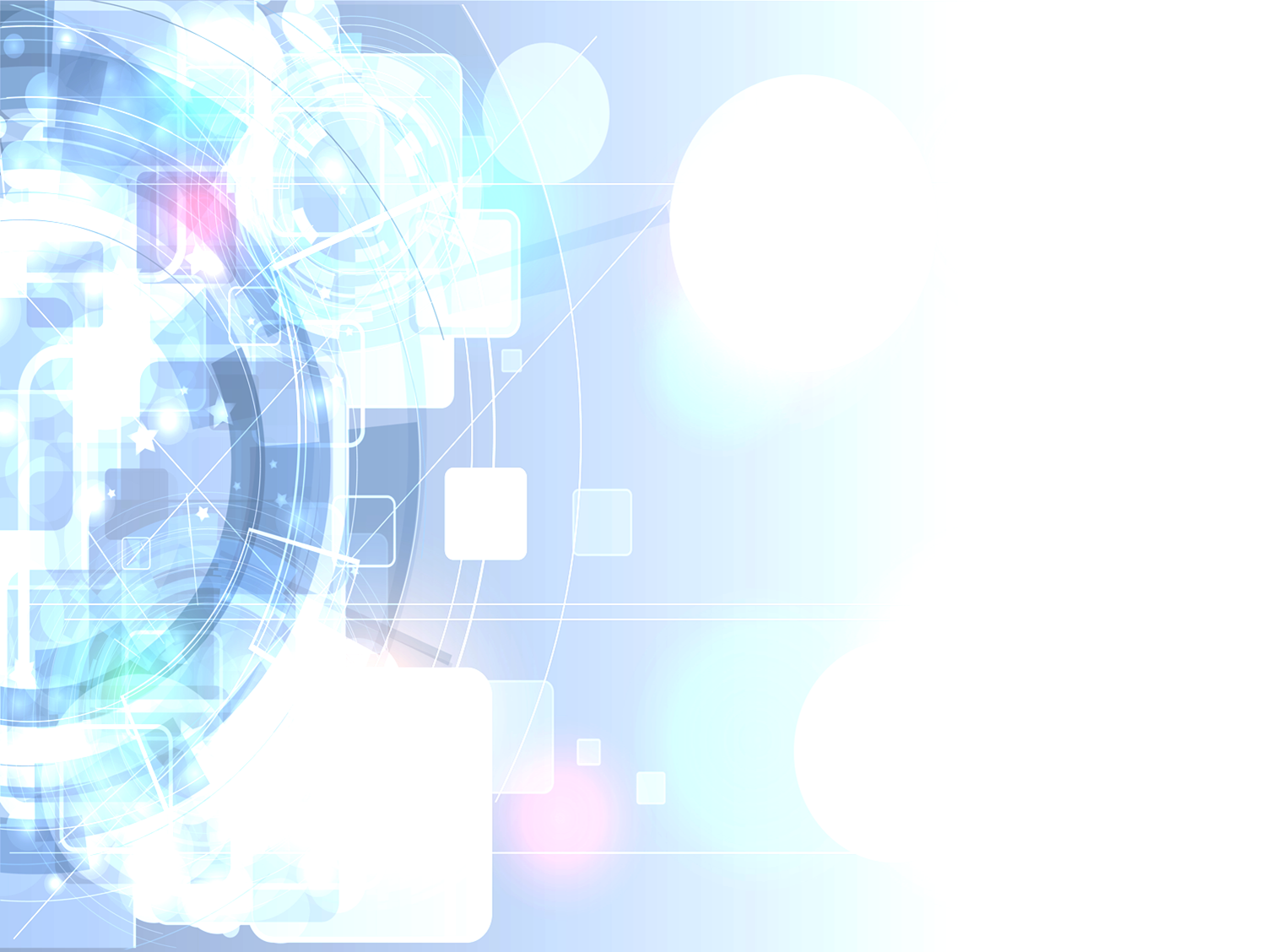 СЕТЕВОЕ ВЗАИМОДЕЙСТВИЕ
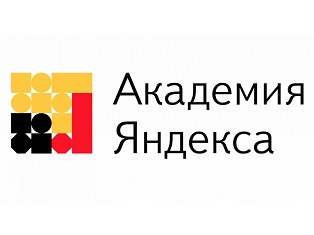 АВТОНОМНАЯ НЕКОММЕРЧЕСКАЯ ОРГАНИЗАЦИЯ ДОПОЛНИТЕЛЬНОГО ПРОФЕССИОНАЛЬНОГО ОБРАЗОВАНИЯ  «ШКОЛА АНАЛИЗА ДАННЫХ»
МОУДОД ЦДОД "МАЛАЯ АКАДЕМИЯ"
МБОУ СОШ № 101
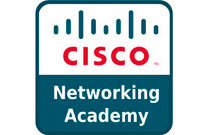 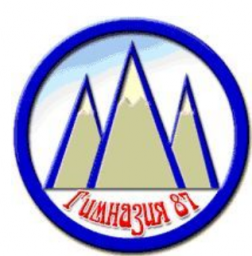 КУБГУ
МБОУ ЛИЦЕЙ № 4
ГБУ ДО КК "ЦЕНТР РАЗВИТИЯ
 ОДАРЕННОСТИ"
МБОУ ЛИЦЕЙ № 90
МБОУ СОШ № 41
ФГБОУ ВО «САНКТ-ПЕТЕРБУРГСКИЙ ГОСУДАРСТВЕННЫЙ МОРСКОЙ ТЕХНИЧЕСКИЙ УНИВЕРСИТЕТ»
ГБПОУ "КРАСНОДАРСКИЙ
 МАШИНОСТРОИТЕЛЬНЫЙ
 КОЛЛЕДЖ"
КРАСНОДАРСКИЙ
МОНТАЖНЫЙ ТЕХНИКУМ
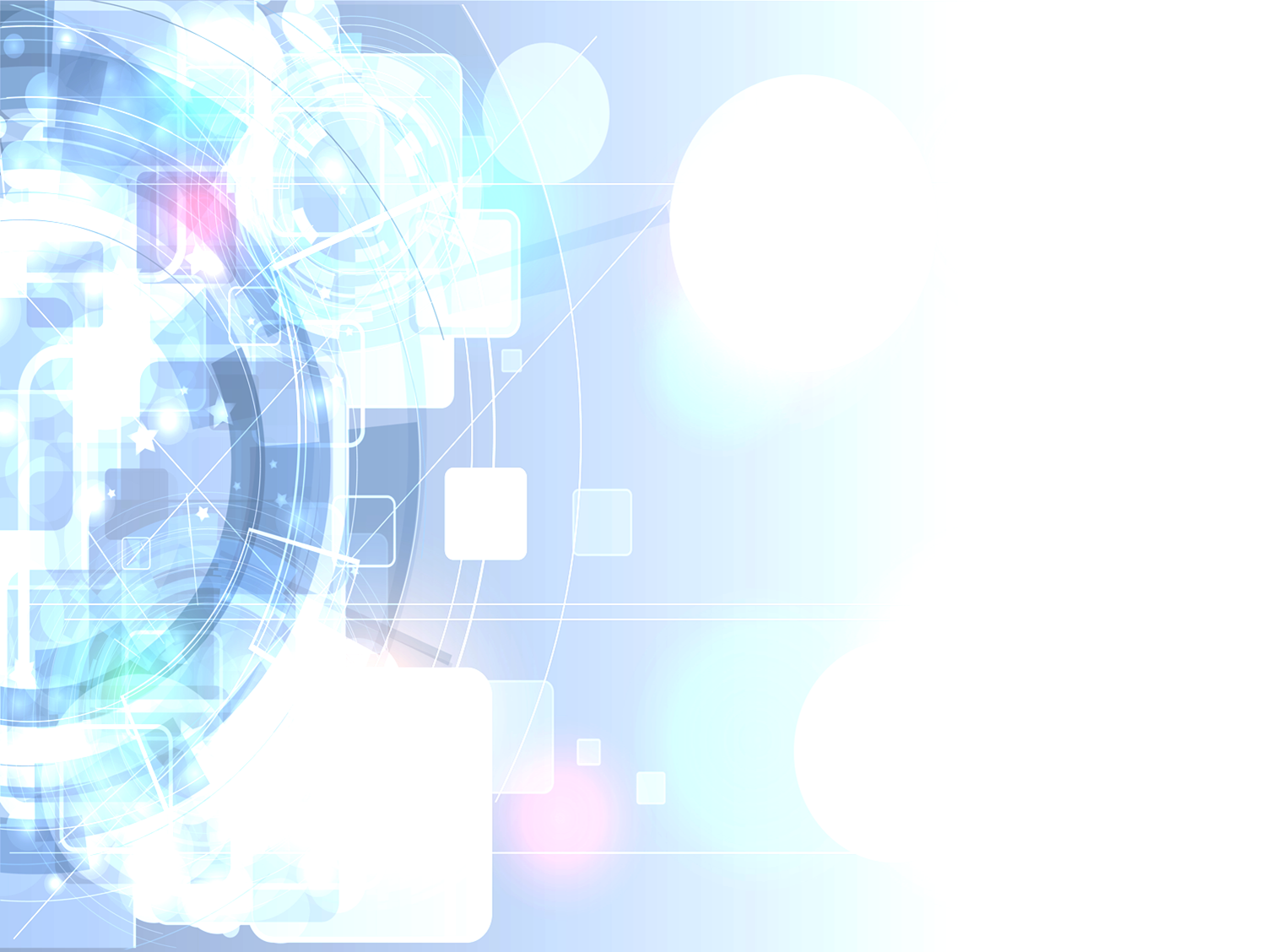 ПЕРСПЕКТИВЫ НА 2022 г.
Сотрудничество с IT Академией SAMSUNG  (преподаватели проходят обучение)
Проведение онлайн мероприятий по различным направлениям
Открытие  новых направлений обучения: 
Веб-дизайн
3D-моделирование
 Работа на станках с ЧПУ
 Администрирование 1-С (ведутся переговоры с дистрибьютором компании 1С) 
Minecraft: основы программирования
Программирование на языке Scratch